Dileptons and photons from the Hadronization Process
Guangyao Chen
Rainer J. Fries
Department of Physics and Astronomy & Cyclotron Institute
Texas A&M University
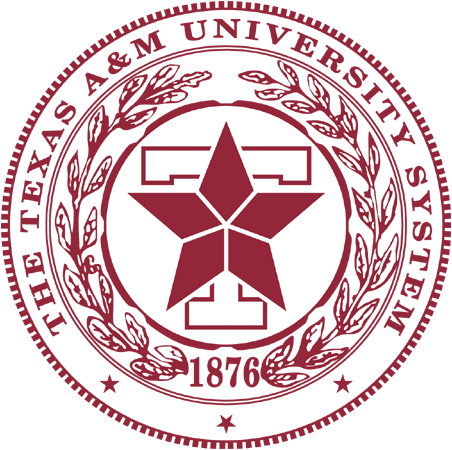 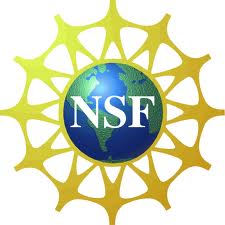 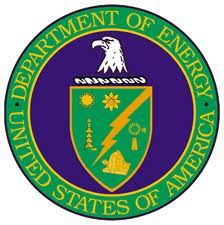 RIKEN Thermal Radiation Workshop, Dec 5-7,2012
Sources of E&M Probes
Initial Hard Scattering and fragmentation of jets
Pre-equilibrium phase/Glasma?
QGP
Hadronic Gas
Jet-medium interaction                  ,VMD)
Phase transition?
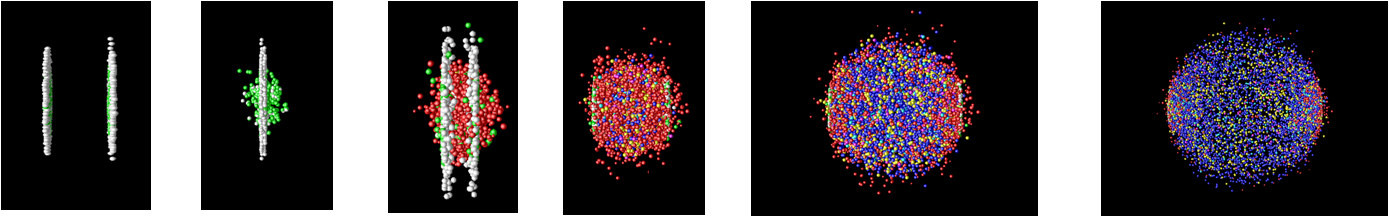 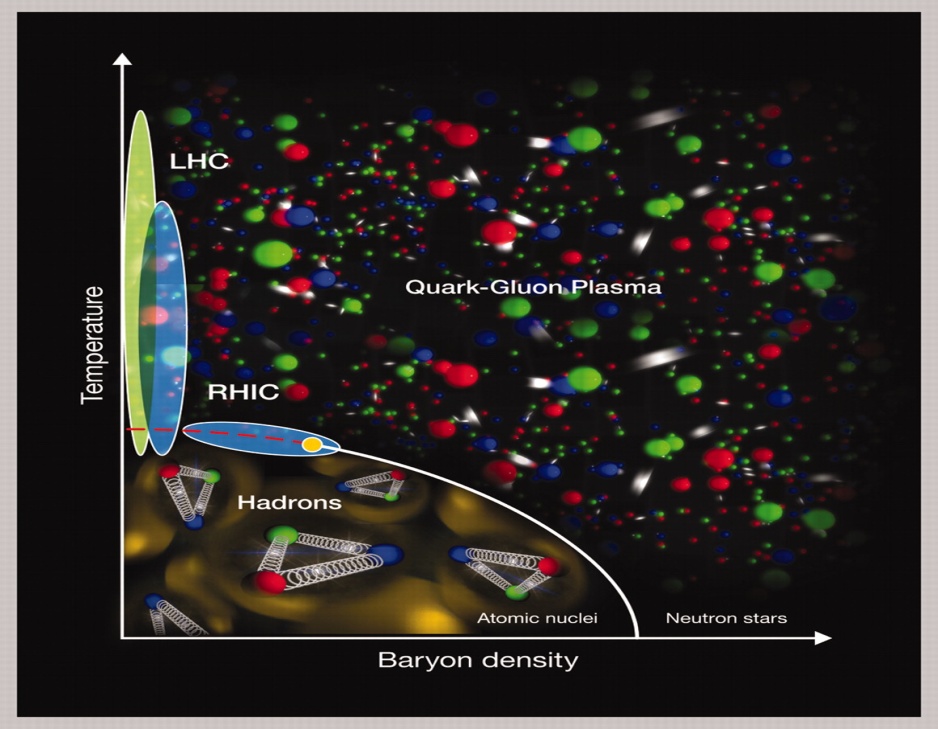 Hadronization involves charged particles, should be a source of EM radiation! 
Q: Is it large?
RIKEN Thermal Radiation Workshop, Dec 5-7,2012
State of Art
Dilepton/Photon production: clear separation between QGP and Hadronic Phase
QGP (                   ,                           )
Hadronic Gas (                       )
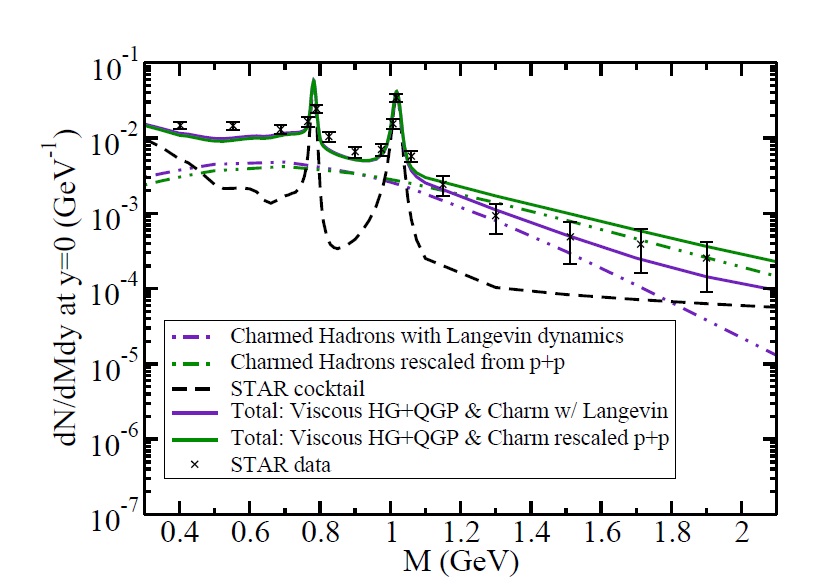 Vujanovic, G et al, QM 2012
Questions: Large photon v2,  dilepton enhancement……
RIKEN Thermal Radiation Workshop, Dec 5-7,2012
First Order v.s. Crossover Phase Transition
Typical 1st order phase transition.




Lattice: Hadron          QGP is a crossover.
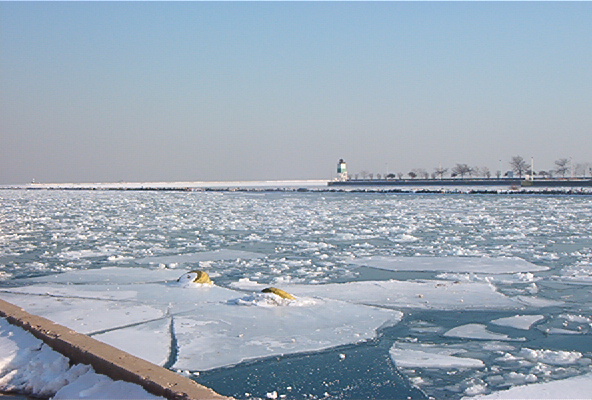 Ice and water are well separated during a 1st order phase transition. 



Good for 1st order.
WB Collaboration & hotQCD Collaboration
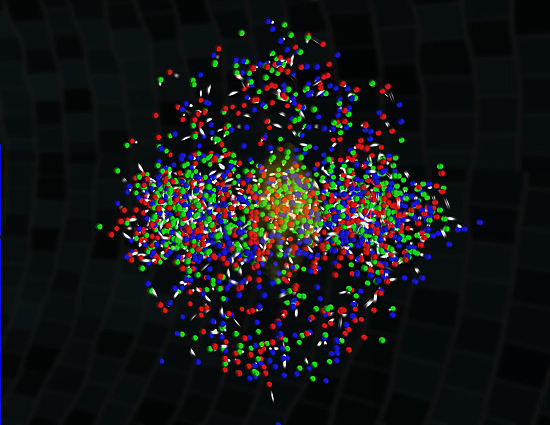 Q: Can hadrons or resonance states coexist with partons in a finite temperature window around Tc?
A:  Maybe.
Shuryak, E et al, 2003
RIKEN Thermal Radiation Workshop, Dec 5-7,2012
Our Approach
Assume coexistence of q,g,π and rho;
    or coexistence of q,g and HRG in a
    temperature range around Tc. 
Use vacuum quark meson coupling;
No strangeness yet;
No baryons yet.
Include photon/dilepton production channels through “quark recombination” like graphs.
RIKEN Thermal Radiation Workshop, Dec 5-7,2012
Quark Pion Coupling
Pseudo scalar meson interaction Lagrangian

Quark recombination into pion with photon/dilepton.



Compton scattering of quark and pion.
Suzuki and R.~K.~Bhaduri, 1983
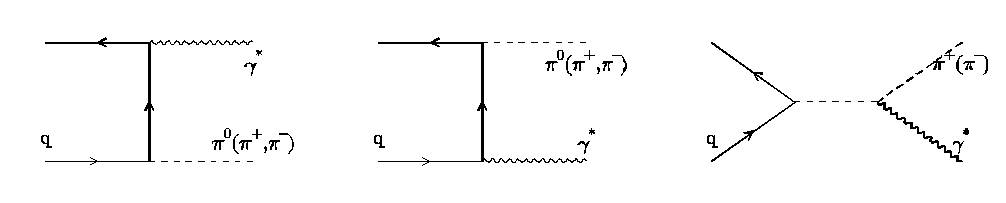 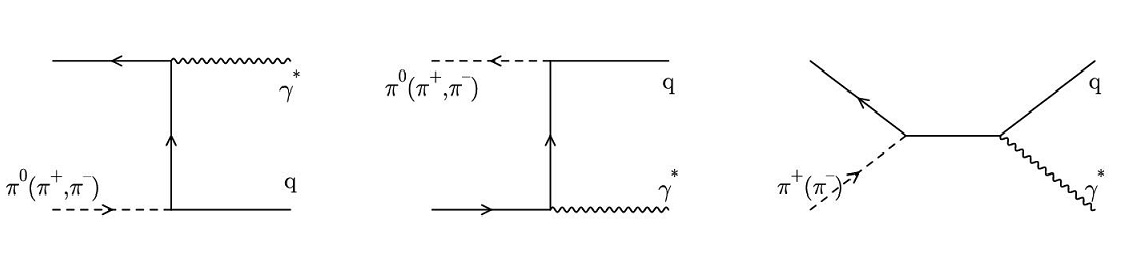 RIKEN Thermal Radiation Workshop, Dec 5-7,2012
Quark Rho Coupling
Vector meson interaction Lagrangian
    
Quark recombination into rho with photon/dilepton.


Compton scattering of quark and rho.



Quark annihilation via intermediate rho.
Polleri et al, 1997
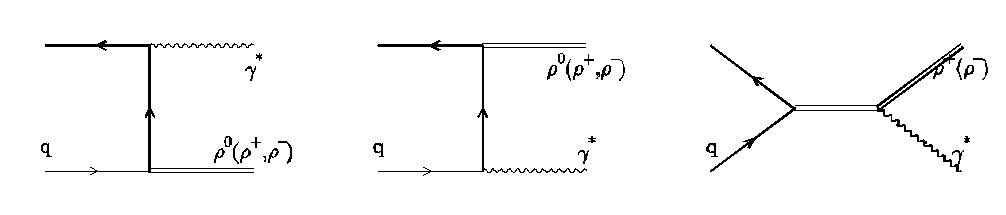 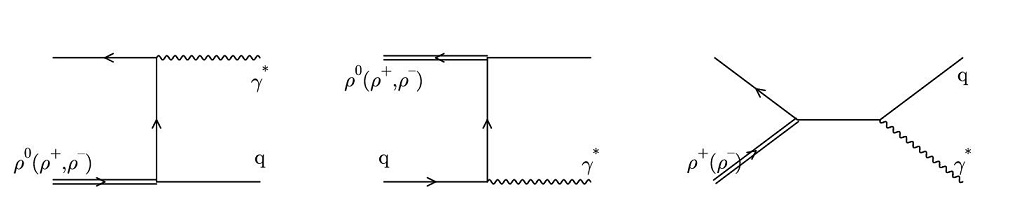 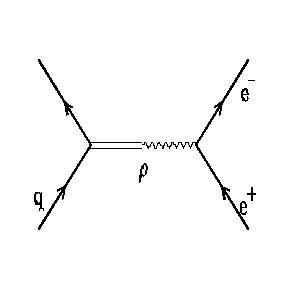 Thoma, M et al, 2001
Greiner, C et al, 2010
RIKEN Thermal Radiation Workshop, Dec 5-7,2012
Dilepton/Photon Production Rate
Quark-meson interactions are significant for dilepton.
Photon production rates are at the order of 1st order QCD rate, less than AMY.
Dilepton rate at T=180 MeV
Photon rate at T=164 MeV
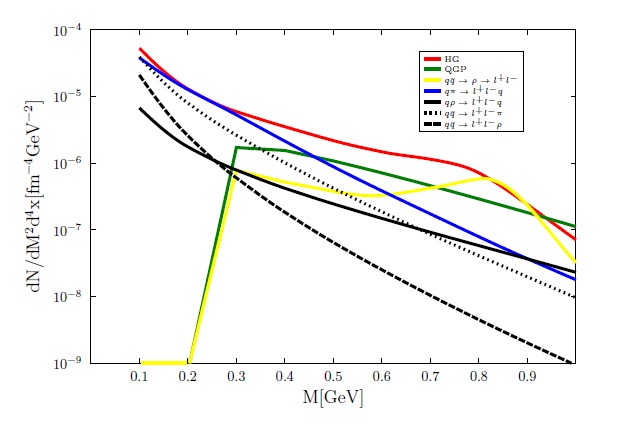 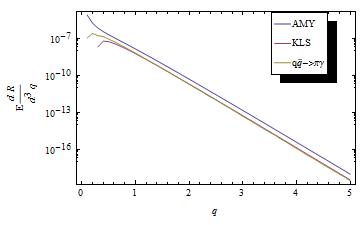 Arnold et al, 2001
Rapp and Wambach, 1999
Kapusta et al, 1991
Greiner, C et al, 2010
RIKEN Thermal Radiation Workshop, Dec 5-7,2012
Counting Degrees of Freedom
Constraint from lQCD






 
Quasi Particle description of QGP
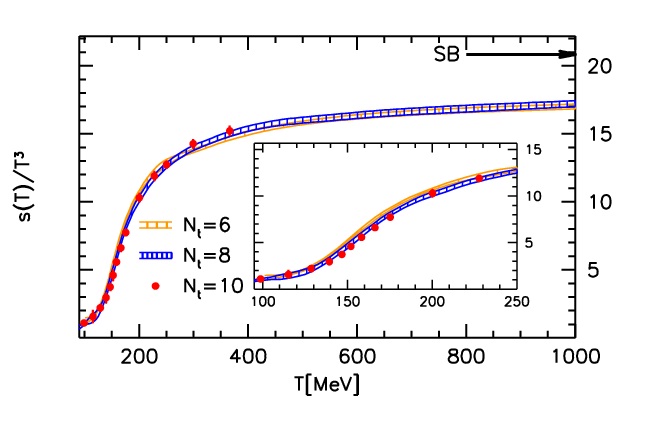 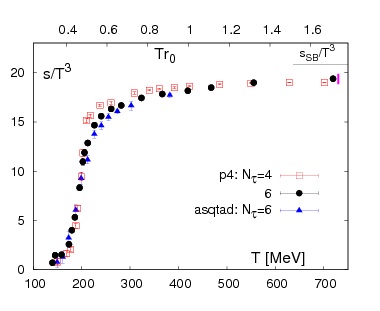 hotQCD Collaboration, 2008
WB Collaboration, 2010
Peshier et al, PLB,1994
Renk et al, PRC, (2002)
Rapp, PRC, (2002)
RIKEN Thermal Radiation Workshop, Dec 5-7,2012
Counting Degrees of Freedom
Constraint from lQCD






 
Quasi Particle description of QGP
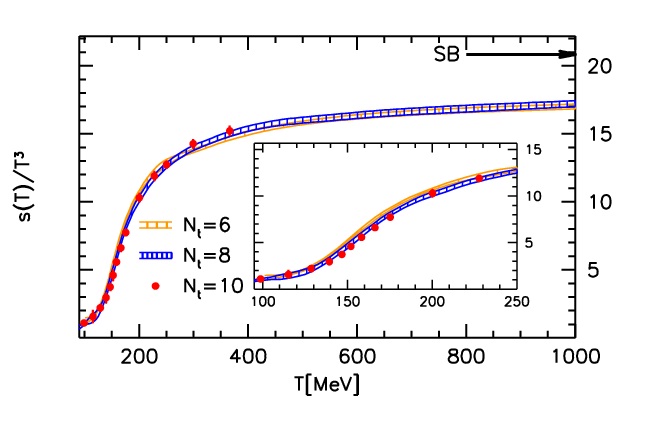 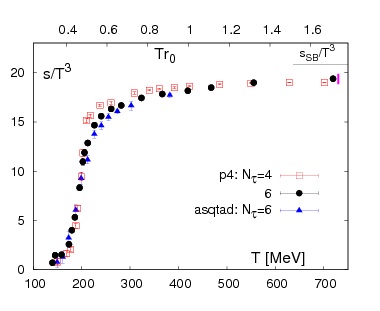 hotQCD Collaboration, 2008
WB Collaboration, 2010
Peshier et al, PLB,1994
Renk et al, PRC, (2002)
Rapp, PRC, (2002)
RIKEN Thermal Radiation Workshop, Dec 5-7,2012
A Possible Scenario (I)
Fraction of QGP and HG
Weight of interaction channels
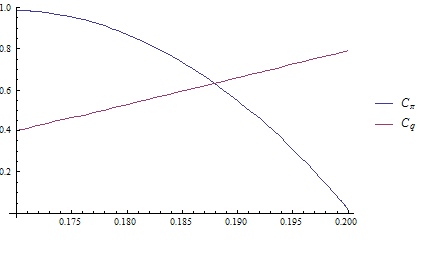 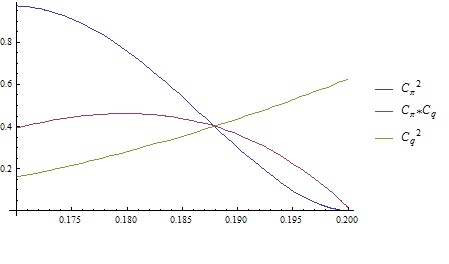 RIKEN Thermal Radiation Workshop, Dec 5-7,2012
Rates from Scenario I
RIKEN Thermal Radiation Workshop, Dec 5-7,2012
Dilepton Yields from Scenario I
Include quark meson interaction
State of art calculation
Have 20% more than just HG+QGP.
Hydro: He, Fries and Rapp, 2011.
STAR Data: QM11, J. Zhao; QM12, B. Huang
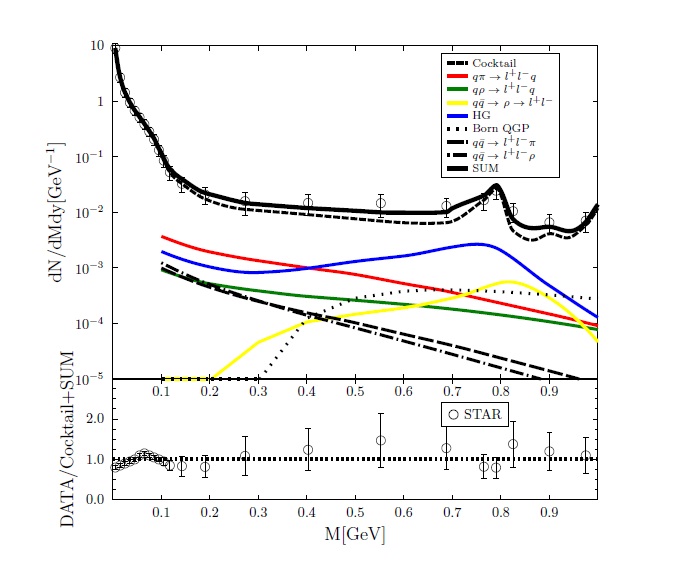 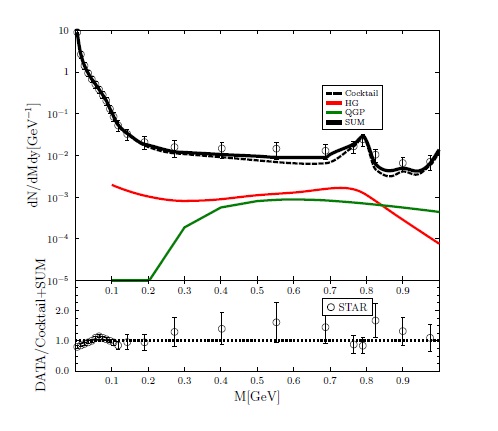 He, Fries and Rapp, priv. comm.
RIKEN Thermal Radiation Workshop, Dec 5-7,2012
v2 from Scenario I
M=400 MeV
Dilepton from hadronization has large v2;
Total thermal v2 from scenario I very close to hadronic v2.
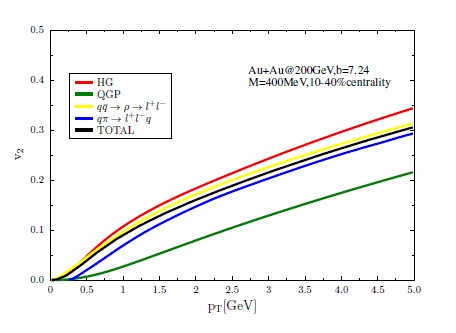 RIKEN Thermal Radiation Workshop, Dec 5-7,2012
v2 from Scenario I
M=800 MeV
Total v2 is slightly 
    larger than if we 
    only considered 
    HG+QGP.
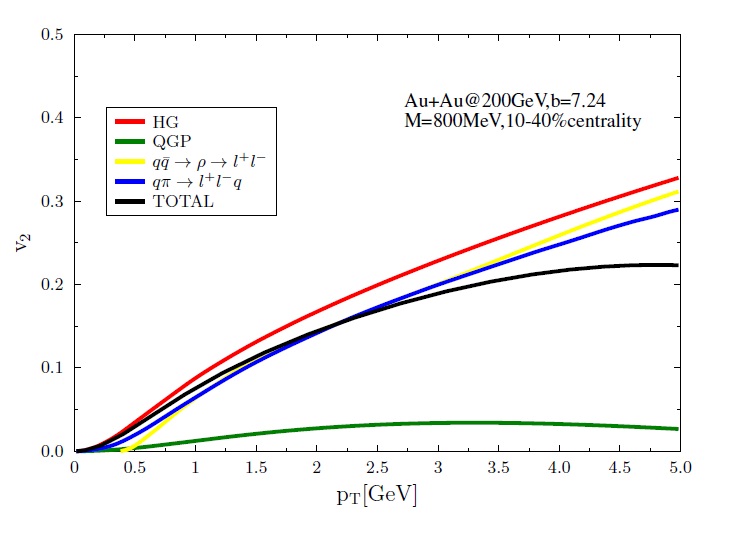 Compare to HG+QGP
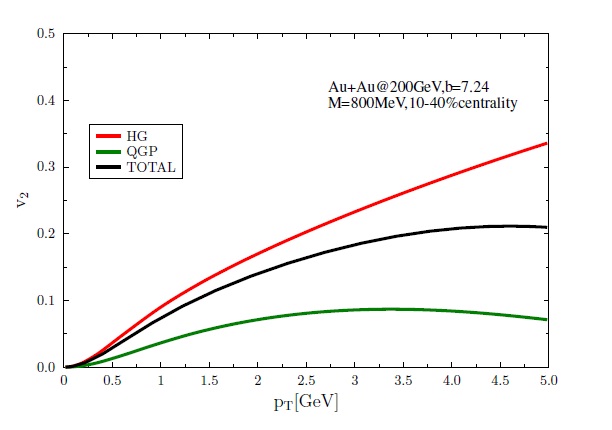 He, Fries and Rapp
RIKEN Thermal Radiation Workshop, Dec 5-7,2012
Another Possible Scenario (II)
Fraction of QGP and HG
Weight of interaction channels
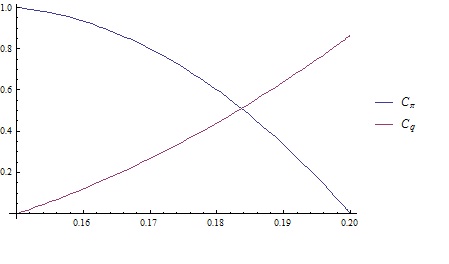 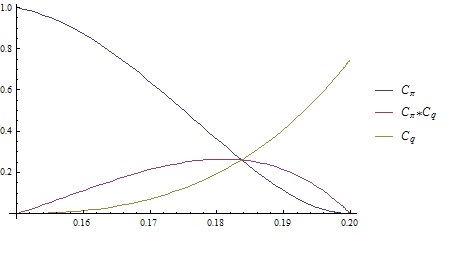 RIKEN Thermal Radiation Workshop, Dec 5-7,2012
Dilepton Yields from Scenario II
Less yield than scenario I. 
Quark meson interaction are less   important than hadronic contribution.
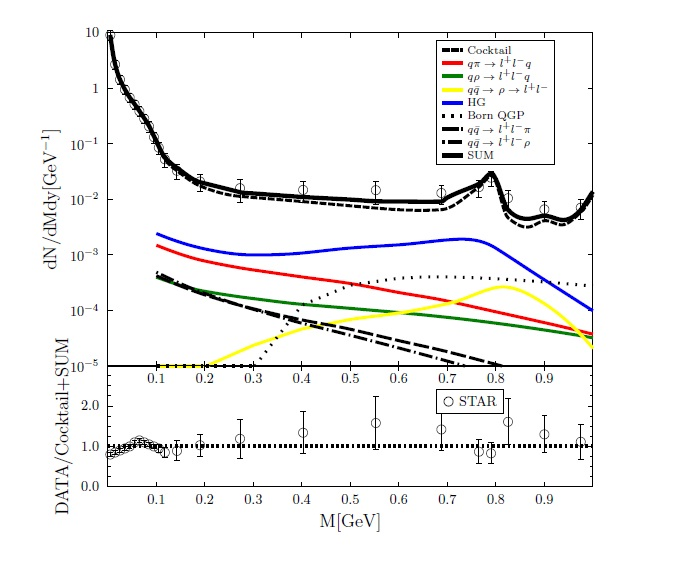 RIKEN Thermal Radiation Workshop, Dec 5-7,2012
Summary
First attempt to calculate dilepton production   through quark hadron interaction during phase transition;
Calculations of dilepton yields in two different scenarios during crossover phase transition are carried out;
Dilepton spectrum and v2 are found to be modestly different from mixed phase results.
RIKEN Thermal Radiation Workshop, Dec 5-7,2012
Thank You!
Acknowledgements
Dr. Ralf Rapp
Dr. Min He
J. Zhao, B. Huang……
RIKEN Thermal Radiation Workshop, Dec 5-7,2012
Backup
RIKEN Thermal Radiation Workshop, Dec 5-7,2012
Integrated v2
RIKEN Thermal Radiation Workshop, Dec 5-7,2012